Conséquences de la DSN sur l’organisation du pôle social d’un cabinet d’expertise comptable
Présenté par Fabienne BEVILACQUA, Directrice du département Social
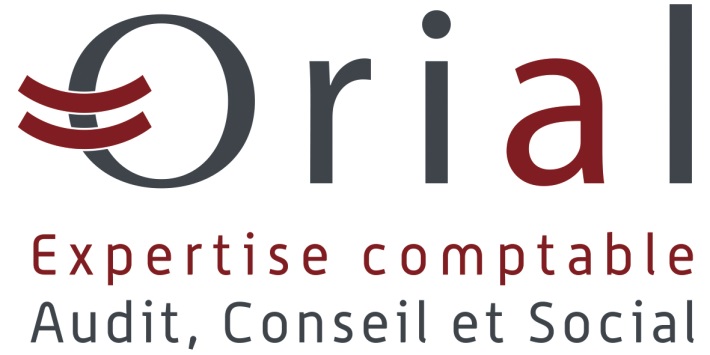 Objectif de la DSN
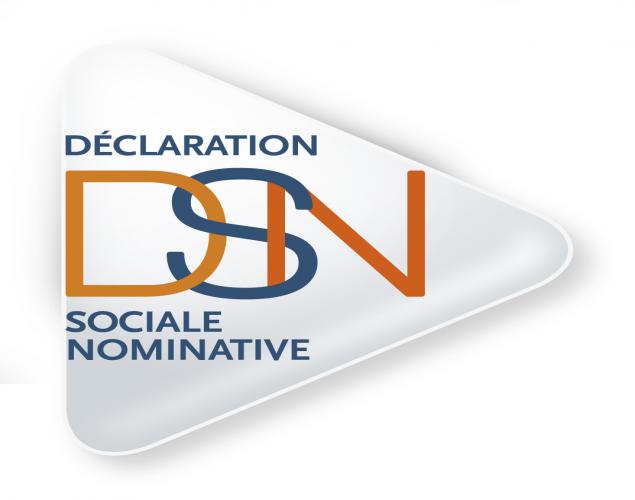 Alléger la charge administrative que représente la multitude de déclarations réalisées par les entreprises
soit une trentaine d’actes et formulaires par an transmises à de nombreux interlocuteurs : urssaf, pôle emploi, sécurité sociale, organismes de prévoyance, etc …

Comment  ?
En réalisant une transmission mensuelle de données individuelles des salaires, vers un seul point d’accueil (URSSAF ou MSA). Ce point d’accueil répartira ensuite les données à tous les organismes concernés. Ces données mensuelles seront complétées de données évènementielles en fonction de la survenance d’un départ, d’une maladie, etc.
2
Comment fonctionnent les pôles sociaux avant la DSN ?
La gestion des paies et des déclarations sociales s’inscrit dans un cycle annuel alternant des périodes de très forte activité et des périodes moins chargées, difficiles à organiser.

Etablissement mensuel des paies (sauf rares exceptions),
Déclaration sociale URSSAF mensuelle au 5 pour les entreprises de plus de 50 salariés, mensuelle au 15 pour les entreprises de 10 à moins de 50 salariés, trimestrielle au 15 pour les entreprises de 9 salariés au plus,
Déclarations sociales à destination des autres organismes (retraite, prévoyance) trimestrielles au 15 ou 30 pour toute entreprise quel que soit son effectif,
Déclaration annuelle des salaires (DADS) au 31 janvier pour toutes les entreprises.
3
Constats
Une répétition de pics d’activité :

Cette succession d’échéances génère un stress, principalement au mois de janvier (angoisse de la « période sociale »).

Pour respecter tous ces délais, les collaborateurs n’ont parfois pas d’autre alternative que de réduire leurs exigences vis-à-vis de leurs clients : paies réalisées malgré des informations reçues très tardivement, identité incomplète d’un salarié, non communication des coordonnées d’un organisme de retraite, sortie d’un salarié signalée le mois suivant, etc ...
4
Encore beaucoup de manipulations :

Même si l’on tend vers la dématérialisation avec les DUCS et la N4DS, certains bordereaux doivent (ou peuvent) encore être complétés de manière plus ou moins manuelle. Par ailleurs, on peut toujours saisir ou modifier les informations avant transmission d’une déclaration dématérialisée.

Certaines cotisations peuvent encore être payées par chèque accompagnant le bordereau « papier ».

Certains bordereaux (voire tous) sont complétés par le client lui-même.
5
Les évènements tels que maladie, accident du travail, maternité, sortie d’un salarié etc … donnent lieu à des attestations sur lesquelles sont reprises des informations issues de la paie. Elles doivent, en principe, être établies lors de la réalisation de l’évènement mais il n’y a aucun blocage.

Il est toujours possible de refaire une paie même après déclarations de cotisations aux organismes (ceci générant une régularisation avant la fin de l’année).

Ces traitements manuels génèrent des risques d’erreurs, puisque l’on doit reporter des informations issues de la paie sur des bordereaux ou des attestations, parfois manuellement.
6
Qu’est-ce qui va changer ?
La paye devient la source de toutes les procédures déclaratives : la DSN est la photographie exacte de la paie du mois, y compris de ses erreurs qui devront être corrigées le mois suivant.
Les déclarations deviennent toutes mensuelles, par établissement.
Elles sont réalisées en un seul envoi pour tous les organismes concernés.
Elles sont totalement dématérialisées.
Elles ne nécessitent pas de ressaisie.
Si la DSN est rejetée, aucun organisme ne la reçoit (alors qu’aujourd’hui, on peut au moins envoyer les ducs complètes)
7
Une nouvelle organisation
La mise en œuvre de la DSN doit être l’opportunité de marquer un temps d’arrêt pour réfléchir, anticiper si possible et organiser ce passage.

Son déploiement nécessite de définir des process et, éventuellement, un référent au sein de l‘équipe.

Elle nécessite également une formation adaptée des gestionnaires de paie
8
Lissage des tâches au mois le mois
En dehors des DSN évènementielles, la DSN est mensuelle (même si le paiement des cotisations reste trimestriel pour les entreprises concernées).

On passe d’une logique de déclarations ponctuelles à une logique de déclaration permanente, « au fil de l’eau ».
Ceci va avoir des conséquences sur la modulation du temps de travail : les pics d’activité vont être réduits et lissés sur l’année.
Et va pouvoir réduire, voire supprimer le stress en fin d’année
9
Un nouveau logiciel de paie ou un logiciel adapté
Développé par un prestataire identifié dans la charte DSN des éditeurs,

Qui supporte la norme DSN (NEODES),

Qui anticipe les modifications de paramétrage de paie pour éviter les régularisations les mois suivants,

 Qui ne nécessite pas trop d’interventions particulières des collaborateurs, ce qui rajouterait du travail et du stress.
10
Des changements d’habitudes ou de méthodes
Les collaborateurs deviendront plus exigeants vis-à-vis des clients :
La DSN contient environ 200 données nominatives par salarié en phase 3. Il est indispensable d’obtenir, dès l’entrée du salarié, toutes les informations nécessaires à son identification.

La DSN évènementielle doit, en principe général, être adressée dans les 5 jours ouvrés suivant la connaissance de l’évènement (arrêt de travail ou fin de contrat)

Exceptions :
Pour les DSN de signalement arrêt de travail, en cas de subrogation : le signalement d’évènement peut être émis en même temps que la DSN mensuelle
Pour les DSN de signalement de fin de contrat, en cas de CDD saisonnier, CDD d’usage, ou contrat de travail temporaire : le signalement d’évènement peut être émis en même temps que la DSN mensuelle (sauf demande expresse du salarié)
11
Des pénalités sont encourues par les entreprises :
En cas de défaut de production de la DSN dans les délais prescrits
En cas d’omission de salariés
En cas d’inexactitude sur le montant des rémunérations déclarées

Le montant des pénalités est de 7.50 euros par salarié concerné. Ce montant est plafonné mensuellement à 750 euros pour les entreprises de moins de 2000 salariés et 10 000 euros pour les autres entreprises.
12
La DSN transmet les salaires, primes et récapitule les événements survenus dans le mois. Par conséquent, il ne sera plus possible de modifier les paies des salariés après émission de la DSN, sauf en éditant une DSN annule et remplace (dans un délai limité). Cela impliquera de nouvelles méthodes de contrôle, en limitant fortement la possibilité de rééditer de nouveaux bulletins de paie.
   Les régularisations seront mentionnées séparément dans la DSN du mois suivant.

Le paiement des cotisations par chèque existe toujours mais la DSN favorise le virement et le télérèglement.
Obligation de tout télédéclarer selon le même processus : pas de possibilité de répartir les tâches déclaratives entre client et cabinet.
13
Des lettres de mission actualisées
Gestion des mandats déclaratifs à faire signer par tous les clients
Organisation de la production entre cabinet et client (qui fait quoi et quand).
14
De nouvelles missions
Face aux contraintes liées à la mise en œuvre de la DSN, de nouveaux clients externalisent leurs paies, ce qui a des conséquences sur la composition et l’organisation de l’équipe sociale.
Certains clients qui réalisent leurs payes souhaitent un accompagnement ponctuel du cabinet (accompagnement au changement).
Certains cabinets vont faire le choix d’externaliser eux-mêmes la paie pour se consacrer à d’autres missions.
15